আজকের ক্লাসে সবাইকে স্বাগতম
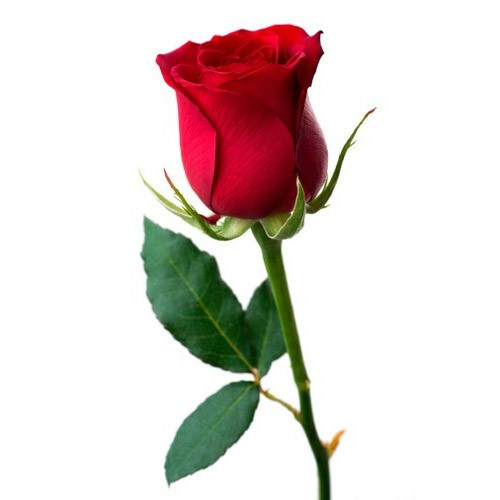 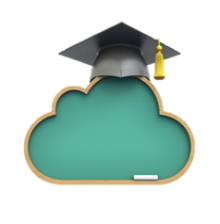 পরিচিতি
মোঃ মোসলিম খান
সহকারী শিক্ষক (গণিত)
চারান উচ্চ বিদ্যালয়
কালিহাতি, টাংগাইল । 
মোবা-০১৭৬৭৪৭৬৪৩৭
৮ম শ্রেণি
বিষয়- সাধারণ বিজ্ঞান
অধ্যায়-১০ 
সময়-৪৫ মিনিট
তোমরা কি বলতে পার আচার কিভাবে সংরক্ষন করা হয় ?
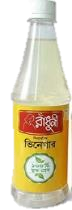 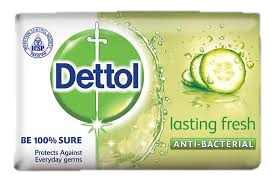 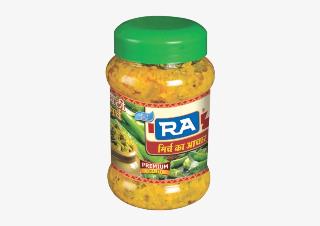 ভিনেগার মুলত কী ?
অ্যাসিটিক এসিড
বলতো সাবান তৈরির মূল উপাদান কী ?
সোডিয়াম হাইড্রোক্সাইড (NaOH)
সোডিয়াম হাইড্রোক্সাইড একটি ক্ষারক
এসিড এবং ক্ষারকের ব্যবহার
শিখনফল
অম্ল ও ক্ষারকের নাম বলতে পারবে ।
দৈনন্দিন জীবনে অম্ল ও ক্ষারকের ব্যবহার বর্ণনা করতে পারবে ।
বলতে পার চিত্রে প্রদর্শিত ফলগুলোর কোনটিতে কোন  এসিড আছে ?
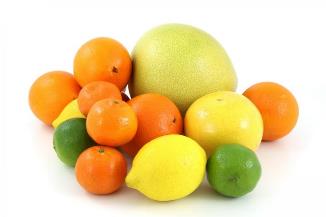 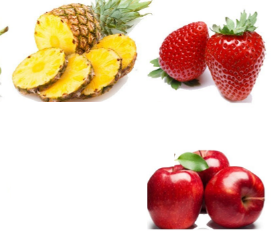 এগুলো জৈব এসিড
সাইট্রিক এসিড
ম্যালিক এসিড
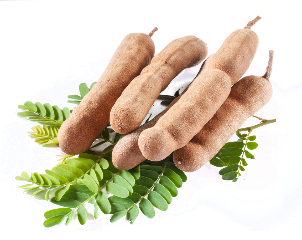 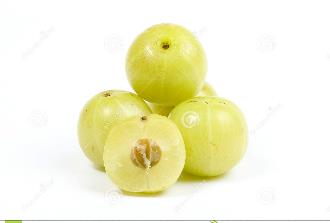 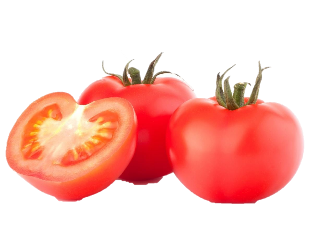 এসকরবিক এসিড
অক্সালিক এসিড
টারটারিক এসিড
এগুলো অজৈব এসিড
নাইট্রিক এসিড (HNO3)
সালফিউরিক এসিড (H2SO4)
ফসফরিক এসিড (H3PO4)
হাইড্রোক্লোরিক এসিড (HCl)
ক্ষারক
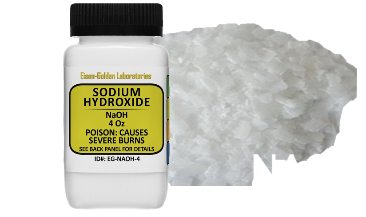 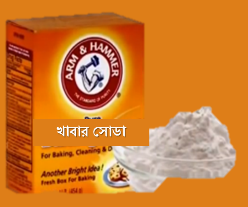 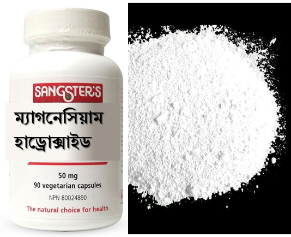 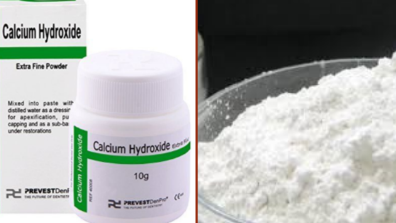 সোডিয়াম হাইড্রোক্সাইড
ক্যালসিয়াম হাইড্রোক্সাইড
সোডিয়াম বাই কার্বনেট
সোডিয়াম হাইড্রোক্সাইড
ক্যালসিয়াম হাইড্রোক্সাইড
ম্যাগনেসিয়াম হাইড্রোক্সাইড
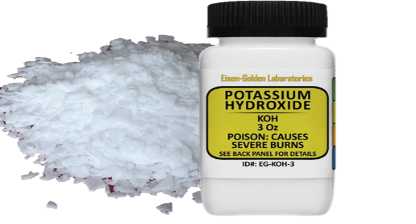 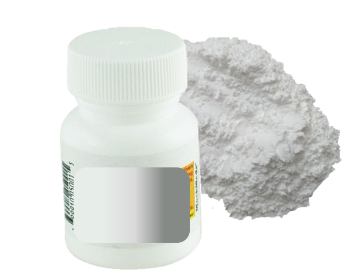 পটাসিয়াম হাইড্রোক্সাইড
অ্যালুমিনিয়াম হাইড্রোক্সাইড
পটাসিয়াম হাইড্রোক্সাইড
অ্যালুমিনিয়াম  হাইড্রোক্সাইড
একক কাজ
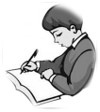 ৩টিএসিড এবং ২টি ক্ষারকের নাম লিখ :
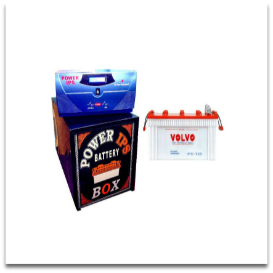 এসিডের ব্যবহার
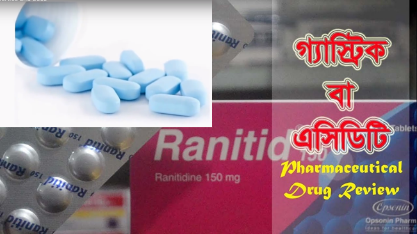 ঔষধ প্রস্তুতিতে
ব্যাটারি প্রস্তুতিতে
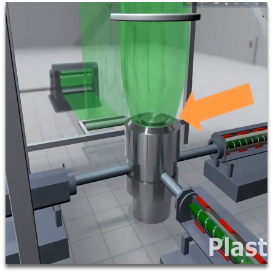 প্লাস্টিক সামগ্রী প্রস্তুতিতে
ভিটামিন সি
ক্ষারকের 
ব্যবহার
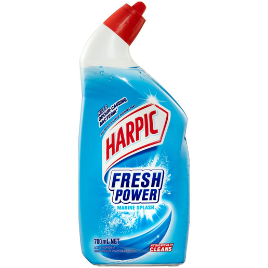 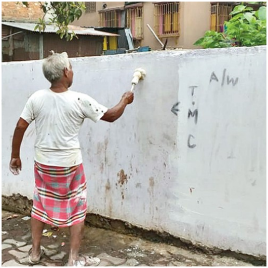 NaOH
Ca(OH)2 এর পাতলা দ্রবণ লাইম ওয়াটার নামে পরিচিত ।
হোয়াইট ওয়াশ
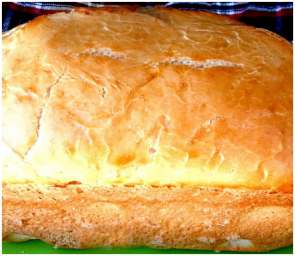 বেকিং পাউডার
টয়লেট ক্লিনার প্রস্তুতিতে
পাউরুটি ফুলাতে
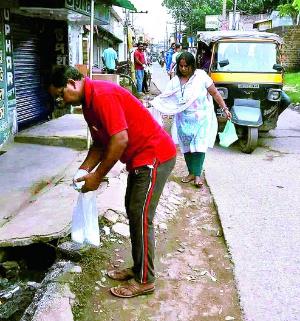 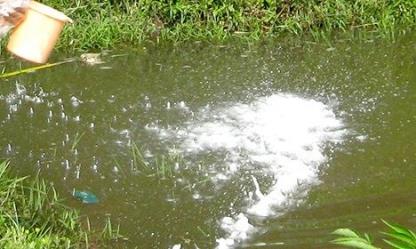 ক্ষারকের ব্যবহার
Ca(OH)2 এর তৈরি পেষ্ট যা  মিল্ক অফ লাইম
Ca(OH)2 + Cl2 → Ca(OCl)Cl + H2O
পোকামাকড় দমনে
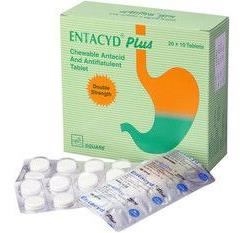 Mg(OH)2
ব্লিচিং পাউডার প্রস্তুতিতে
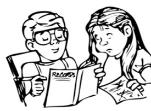 জোড়ায় কাজ
এসিডের ২টি ব্যবহার লিখ
ক্ষারকের ৩টি ব্যবহার লিখ
এসিডের ব্যবহার
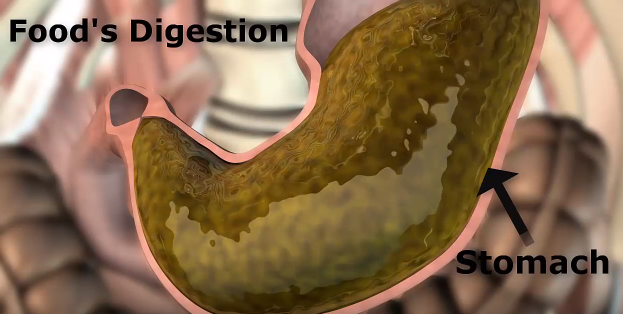 পাকস্থলি
পাকস্থলীতে খাদ্য হজমে হাইড্রোক্লোরিক এসিড কাজ করে
দলীয় কাজ
ফারাবি তৈলাক্ত খাবার পছন্দ করে । ইদানিং তার পেটে প্রায়ই ব্যাথা হয় । ডাক্তারের কাছে গেলে ডাক্তার জানালেন তার এসিডিটি হয়েছে । ডাক্তার তাকে খাদ্যাভাস পরিবর্তনের পাশাপাশি একটি ঔষধ খাবার পরামর্শ দিলেন ।
উদ্দীপকে উল্লিখিত এসিডিটি তৈরি হওয়ার উপাদানটি কোন ধরনের যৌগ এবং কেন বিশ্লেষণ কর ।
মূল্যায়ন
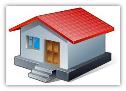 বাড়ির কাজ
তোমাদের দৈনন্দিন জীবনে যে সকল কাজে এসিড এবং ক্ষারক ব্যবহৃত হয় তাদের তালিকা লিখে নিয়ে আসবে ।
নিজ আঙিনা পরিষ্কার রাখি, সবাই মিলে সুস্থ থাকি ।
ধন্যবাদ